Choose two different types of magnet to compare. 
Then complete the tasks below.
Stretch:
All of these magnets are permeant magnets. Explain the difference between a permeant and a temporary magnet.
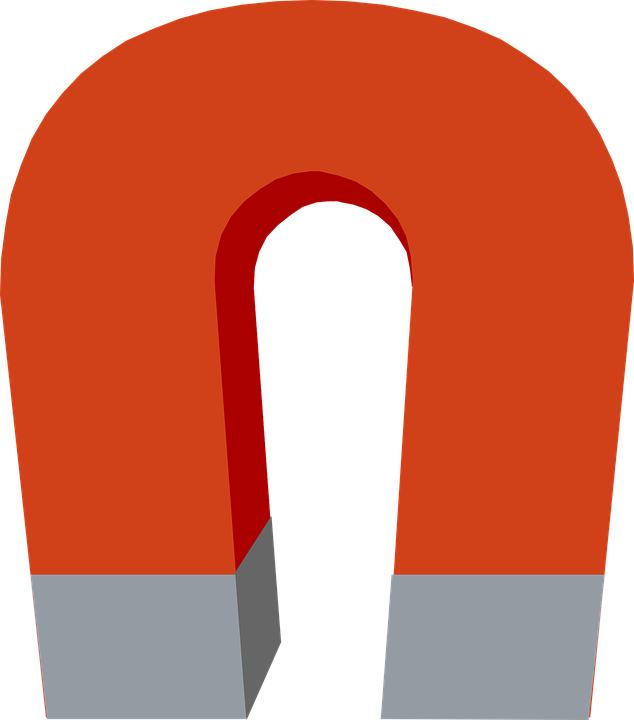 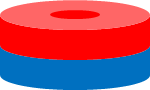 I am comparing 
a __________magnet and a __________ magnet.

Draw your chosen magnets in the boxes below.









Add an N and an S to each drawing to show the north and south poles of each magnet.

Use your magnets to pickup a paperclip. Add an X to each drawing to show where on the magnet the paperclip stuck.

Suggest what each magnet could be used for.
________________________________________________________________________________________________________________________________________________________________________________
Challenge:
Which is your favourite type of magnet? Explain your choice.
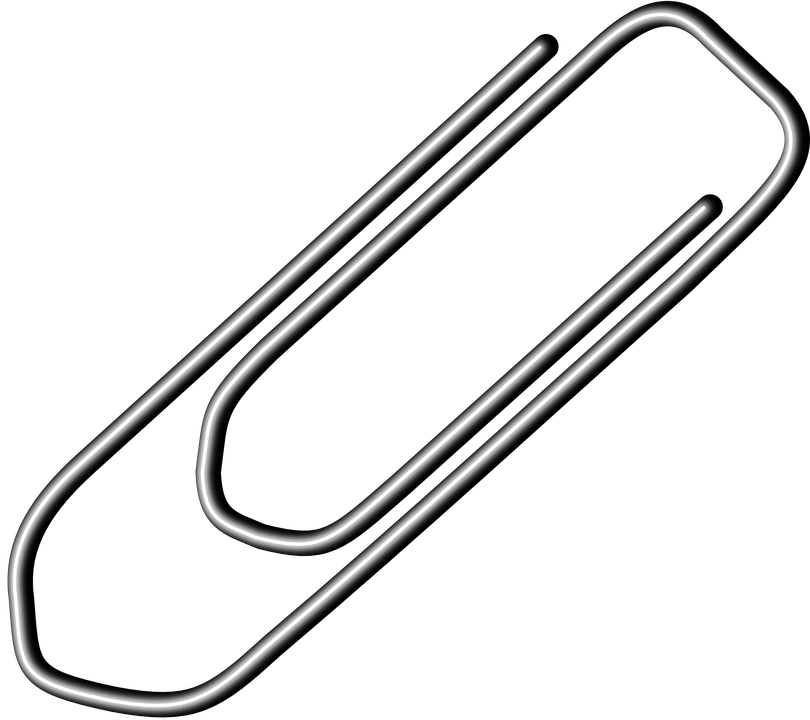